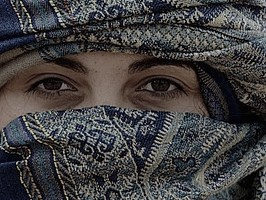 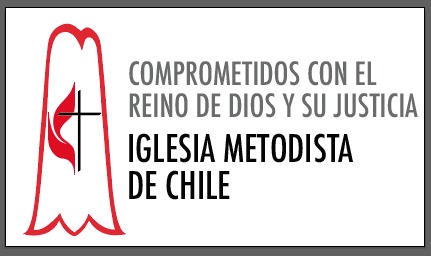 TAMAR: UNA MUJER QUE HACE VALER SUS DERECHOS.
Texto bíblico: Génesis 38.1-30.
Texto áureo: Génesis 38.6-7.
La situación de Tamar
Tamar significa en hebreo “Palmera”. Vivió en una época muy difícil de su pueblo, en los comienzos de su organización. 
La vida de las mujeres era muy dura: el matrimonio estaba predeterminado, se las consideraba propiedad privada del marido, y lo único por lo que eran valoradas, era la reproducción, sobre todo de hijos varones. En los conflictos bélicos entre pueblos ellas, eran botín de guerra.
En el texto, Tamar es presentada como víctima de sucesivas injusticias por parte de varones. Queda viuda de su primer marido Er, por la maldad de éste, pues murió porque su conducta no era agradable a Dios. Lo mismo ocurrió con Onán su cuñado, que no quiso cumplir con ella la ley del levirato.
La situación de Tamar es de una mujer viuda, sin soporte económico, explotada sexualmente por su cuñado, sin acceso a su derecho de tener hijos para dar descendencia  a su marido según la ley de su pueblo. Además es vista por los personajes masculinos, como una mujer peligrosa que lleva  a la muerte a los hombres que van con ella.
La ley del Levirato
Según era costumbre, si un hombre casado moría sin tener hijos, su hermano o pariente más cercano estaba obligado a casarse con la viuda, y el primer hijo nacido de esta unión se lo consideraba hijo y heredero legal del difunto (Rut 4.5)
La ley del Levirato tenía una doble finalidad: dar descendencia al hermano difunto y dar respaldo socioeconómico a la viuda, ya que ella por ser mujer no podía heredar directamente.
El plan de Tamar
Cuando Tamar se da cuenta que ha sido engañada por Judá, pone en marcha un plan para hacer justicia. Se hace pasar por una prostituta cultual y su suegro cae en la trampa y la contrata. Cuando está con ella no la reconoce. Pero Tamar es consciente de sus riesgos y se muestra precavida, indirecta y asustada frente a un Judá impulsivo, egoísta y no cumplidor. Tamar ya no confía en la palabra de su suegro, por eso le pide en prenda los objetos que representan su identidad masculina: el anillo con su sello, el cordón, y el bastón. El plan resultó, pero más adelante, Tamar es acusada de haber fornicado y de estar embarazada de alguien que no le correspondía. La reacción de Judá es cruel, se convierte en Juez y ordena que la saquen afuera y la quemen.
Tamar responde enviando las prendas empeñadas por Judá, desenmascarando así el engaño de esté, su traición a las leyes de su pueblo y la falta de solidaridad con una mujer viuda. Judá reconoce y se retracta de la condena contra ella, aunque no llega a cumplir sus obligaciones con Tamar. Es la confrontación entre la prepotencia de Judá y la astucia de una mujer que resiste y no descansa al conseguir al menos algo, sus derechos.
Los vestidos
Tamar se quita sus vestidos de viudez y se pone otros y un velo para aparecer como prostituta cultual. Una vez cumplido su propósito se vuelve a poner su traje de viuda.
Este quitarse y ponerse los vestidos demuestra la fusión de la sexualidad de las mujeres en el sistema patriarcal.
Cuando está vestía de viuda, “es una viuda” y por lo tanto inaccesible sexualmente. Cuando se pone el vestido de prostituta cultual, “es una prostituta”, disponible para los varones. Es la trampa de los vestidos para la mujer, la confusión entre el rol y la persona. 
Tamar juega con estas percepciones para llevar adelante su plan, era su única posibilidad para sacar a la luz las intenciones torcidas de los varones que se relacionan con ella.
El Dios de Tamar.
Tamar no tiene quien saque la cara por ella. Judá y sus hijos la engañan y no quieren cumplir la ley del Levirato. 
Sólo Dios es quien se preocupa de hacer justicia y del mismo pueblo que ha narrado esta historia, es un Dios que se pone una vez más de parte de los débiles y humillados de su pueblo. 
Se vuelve cómplice de Tamar en su plan de reivindicación y muestra así su rostro de Dios de los pobres, cercano y libertador.
PREGUNTAS PARA EL DIÁLOGO
¿Cuál es la situación de Tamar que presenta el texto?
¿Cuáles son las injusticias que los varones cometen con ella?
¿Qué hace Tamar para reivindicar su derecho como mujer?
¿Qué rostro de Dios nos presenta la historia de Tamar?
¿Qué invitación hace Tamar a las mujeres hoy?